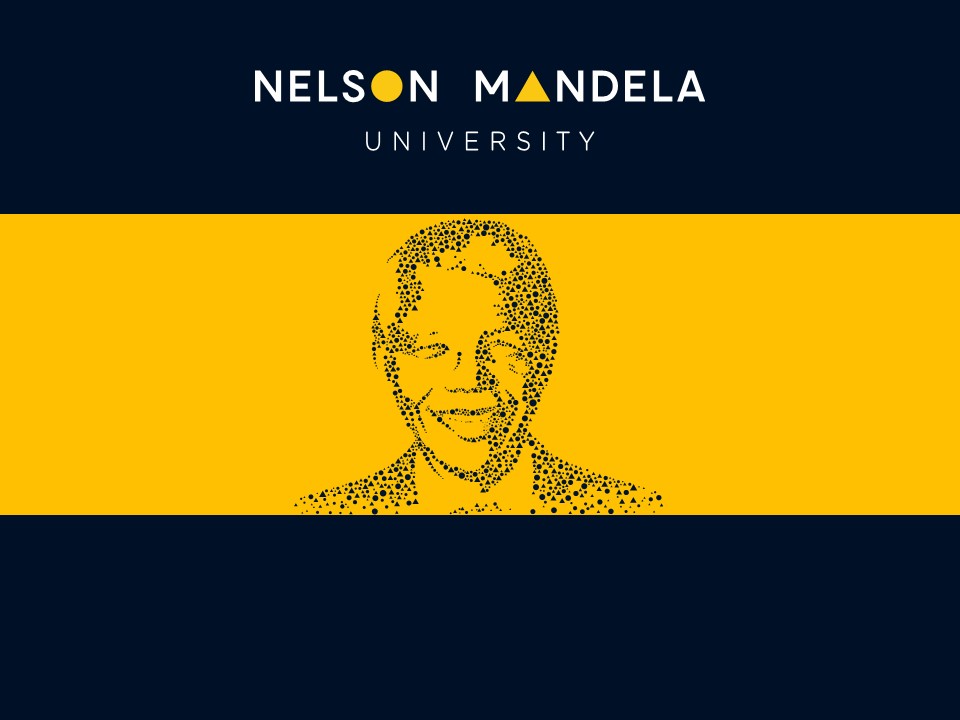 A Workshop on Goal-setting
Emthonjeni Student Wellness
Welcome and introduction
[Speaker Notes: Section heading slide]
Group Agreements
Confidentiality / respect for private information (safe space)
Respect for each others’ opinions
Participation / engagement
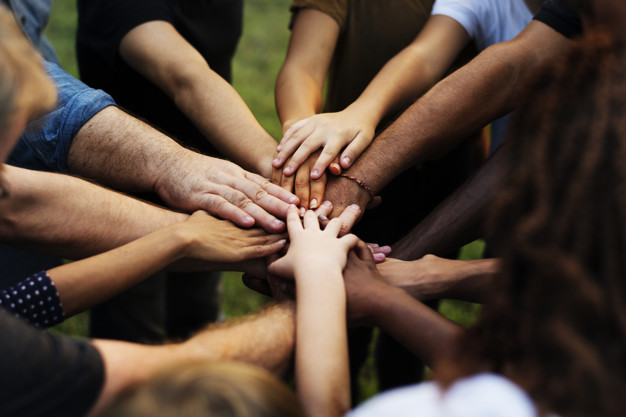 Objectives of the Workshop
Develop an understanding of what goal-setting is and why it is important

The process of goal-setting
 
Learn strategies on how to effectively achieve your goals
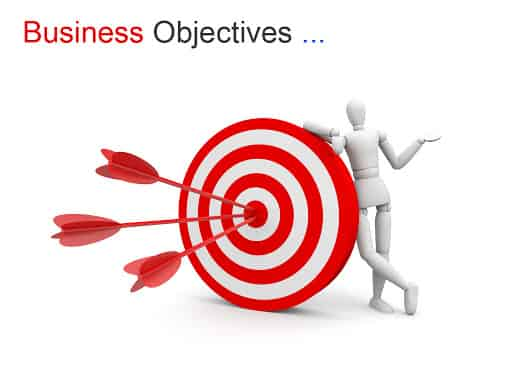 Warm-Up
If there was nothing stopping you from achieving what you want or getting what you want; what would you want to achieve ?
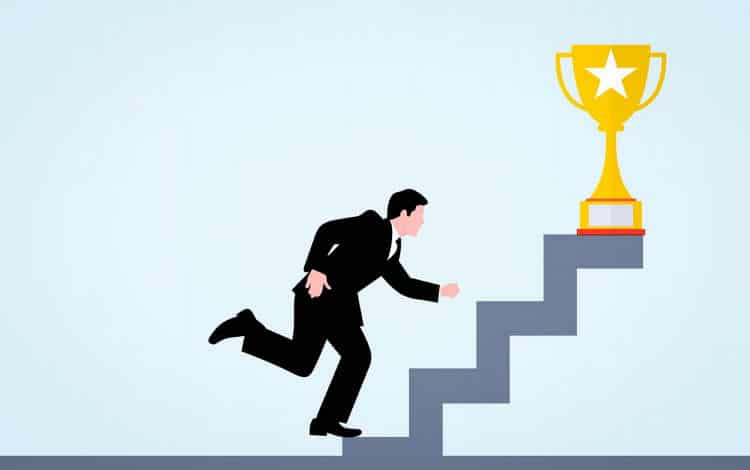 [Speaker Notes: Contextualize the topic/workshop content in relation to the impact of life challenges; acknowledge the challenges (or adversity) that we all have to deal with, e.g. fears and impacts related to COVID-19 like adjusting to distance learning, impact of relationships, family conflict, loss of loved ones, etc. and academic stress due to workload]
What are Goals?
6
Why are goals important?
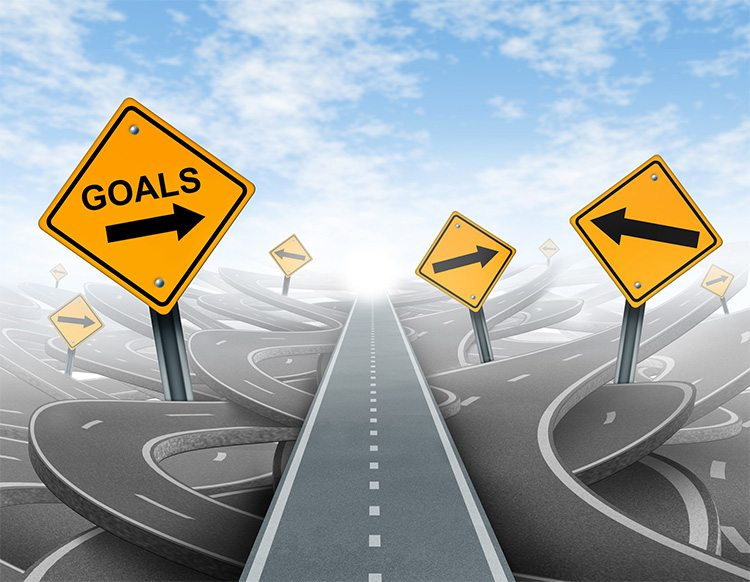 Goals are like a map- you know where you’re going and you are more likely to get there
They give you something MEANINGFUL to aim for
Helps to focus your time and energy on goal achievement
Gives you motivation- Goals are meaningful and personal so the motivation to get what you want helps you to keep going.
7
The process of goal-setting
[Speaker Notes: Section heading slide]
Long-term and short-term goals
A short-term goal is when breaking
down the long-term goal 

Are smaller steps leading towards the long-term goal
Need to be specific
Need to be relevant and realistic 
Need to be time-bound
A long-term goal is the plan you make for your future

It helps you see the bigger picture 
Focuses on  the future 
Directs your efforts 
Needs to be challenging 
Needs to be directed by a target date
[Speaker Notes: .]
How to set Goals
Steps to creating goals
Step 1: What do YOU really want?
Step 2: Get the ‘Big-Picture’ (Visualisation)
Step 3: Set your Goals
Step 4: Prepare your Personal Action Plan
Step 5: Review your Action Plan and Goals
10
Your personal SWOT analysisInternal factors
Strengths 
What advantages do you have ?
What do you do well? 
What do other people see as your strengths? 

E.g. strong motivation, good communication skills, self-confidence, smart-worker, open to challenges
Weaknesses
What could you improve? 
What should you avoid?



E.g. poor study skills, time-management, struggling to say no
Your personal SWOT analysisExternal factors
Opportunities
What are the good opportunities facing you? 
What are the interesting trends you are aware of?  

E.g. resources on campus, library, Emthonjeni Student Wellness etc
Threats 
What obstacles do you face ‘
What is your competition doing? 
Is technology threatening you? 

E.g. transport difficulties, family demands, financial problems etc
5 Golden Rules of Goal Setting
Set Goals that motivate you

To make sure your goal is motivating, write down why it's valuable and important to you. Ask yourself, "If I were to share my goal with others, what would I tell them to convince them it was a worthwhile goal?"
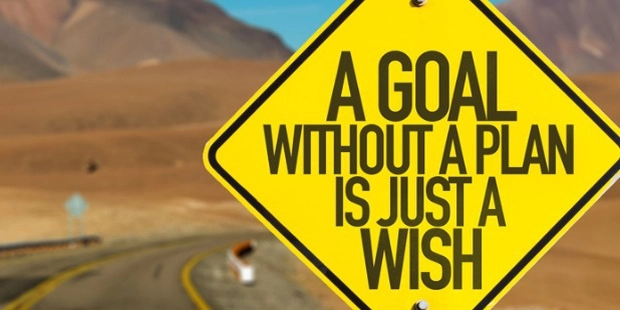 13
5 Golden Rules of Goal Setting
2. Set SMARTER Goals
Specific –clear, precise goals
Measurable- include dates, how you will decide what to measure it by
Attainable- realistic yet challenging 
Relevant
Time Bound
Enjoyable/ Ethical- need to be something you are excited about, something you will enjoy or you will enjoy the outcome of.
Resources- time, money, external support, information
14
5 Golden Rules of Goal Setting
3. Set Goals in Writing
This makes them real
Cannot use the excuse “I forgot” (put them somewhere you can see them every day)
Reminds you of where you are going 
Phrase them in a positive way
Use “will” rather than “might” or “maybe”
4. Make an Action Plan
5. Stick with it!
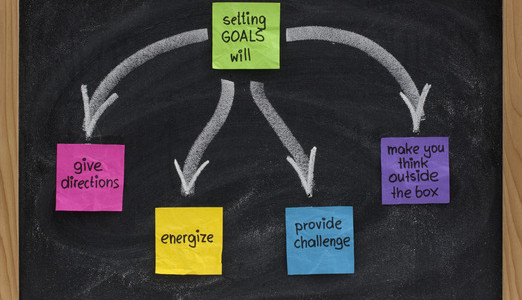 15
What do YOU really want? - Mind Mapping
A mind map starts with a central Idea in the middle and then has branches with important ideas.
Illustrate a mind map, how to make a mind map (materials: flip chart and markers).
Some points to lead you in the creation of your mind map:
What do YOU like about your life right now
What would YOU like to change about your life
What do YOU want to happen/ Have
What don’t YOU want to happen/ have
The ‘gap’ between your current life and your ‘perfect’ life
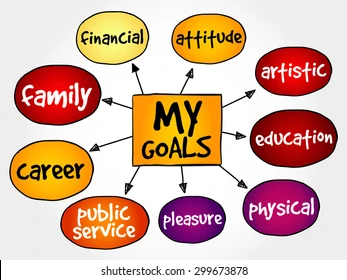 16
What do you hope to achieve in the following areas of your life?  


Academic/educational? 
Career/work?
Financial? 
Health/physically? 
Socially?
Spiritual?
Mental ?
Emotional?
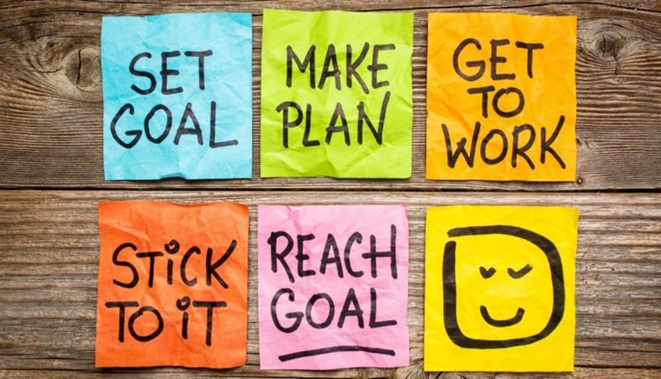 [Speaker Notes: Section heading slide]
Why people don’t follow through
They find it too hard: Goal setting is not hard. Yes, it takes some time and you need to do some deep soul searching to determine your inner most needs, desires and motivations – but it is not hard. Goal setting is a skill, and like all skills it takes time to learn and gain experience. 
They are afraid they won’t achieve their goals: 
What is fear? False Expectations Appearing Real.
 This means that what you are really afraid of, probably isn’t real. Fear of failure is real, but the outcome if you do fail is often overrated. It is really important though to come to terms with this as fear of failure can result in in-action and therefore failure to achieve. Learn to grow from failure, rather than fear it.
They don’t take it seriously: You need to take goal setting seriously if it is going to work for you. Just like New years resolutions – did you take it seriously? Did you succeed?
18
Why people don’t follow through
They can’t think of a good reason to set goals: Perhaps they haven’t figured out what they really want or maybe they just aren’t convinced that goal setting is important. This is your future – goal setting establishes the destination and how to get there, so that one day the future you dream of becomes your reality. You are in control of your own destiny – you are where you are now because of the action [or inaction] you have taken in the past, and where you’ll be in 10 years time is a direct result of the action you take over the next 10 years.

They don’t see how goal setting will help them: Perhaps they haven’t realised how effective goal setting can be for ensuring success, or maybe they just haven’t figured out how it works. As maps help get you where you want, that’s all goal setting and action planning is – your map to your future, so it will help.

They haven’t got time: Goal setting is about working smarter, not harder. Yes, it will take some of your time and energy, you may even have to make some sacrifices, but the end results are truly worth the effort.
19
Procrastination – Putting things off
Does not mean that you are lazy or not productive, it just means that you may be focusing on some tasks at the expense of others or that you are having difficulty getting a particular task started.
Be aware of when you procrastinate
Reflect on why you may be procrastinating, this will be different for everyone depending on your personality, some common reasons include:
Fear of failure
There are more enjoyable things to do
You just cannot get started
It may be something for e.g. a skill that you are not yet completely comfortable with
Lose interest
Wait to achieve perfection before completing task
20
Life changes and so should your goals
Goal setting is an on-going and dynamic process
Your priorities and therefore your goals will change from time to time 
As you grow older and mature, your motivators and drivers will change so,on-going review is necessary to make sure your goals are still relevant to you. What you want when you’re 20 will not be the same as what you want when you are 40.
21
Life Changes and so should your Goals
Is your goal easier or harder than you expected?
Can you take on more or do you need to break it up into smaller steps?
Are you happy with your progress? If yes, great, if not why not? How can you fix it?
What are you doing well?
What could you work on?
Are you enjoying the goal/ excited about the end result?
22
How to stay motivated
Finish what you start
Surround yourself with others who have similar interests
Build on your natural talents and abilities
Increase knowledge of subjects that inspire you.
Take Risks! Failure is a learning tool. No one ever reaches success at anything worthwhile without a string of failures.
The man who discovered the light bulb failed 10 000 times but he said:
“I didn’t fail, I found 10 000 way how not to do it”
23
When you have achieved your goals
Congratulate yourself! Enjoy the accomplishment no matter how big or small the goal. Completion of a goal represents a step in the right direction towards your life success! 
Reward yourself for your efforts– it sometimes helps to set this reward when setting the initial goal to help with motivation along the way, of course completion of the reward gives you a buzz which is often a reward in itself!
Don’t Stop Here! Set a new Goal!
Goal setting is a life-long process – your goals will change along the way, but you should always have some. As you become more experienced in the goal setting process, you will feel a lot more confident in setting and working towards multiple and more complex goals. Build on your experiences both good and bad and be the best that you can be and SUCCEED!
Remember, it’s all about you and it’s all up to you – you’re the only one who can set and achieve your goals.
24
…people who succeed have goals, and people who have goals succeed.
Who is going to give you the world? YOU !
Difficult does not mean impossible. Keep going!
25
In closing, please complete the statements below:
My main “take-home message” is…

 Based on what I have learned in today, 
I plan to…
[Speaker Notes: Ask participants to reflect on the session using the questions on the slide as guidelines for the brief discussion. Ideally, each participant should get the opportunity to respond, depending on participant numbers and available time. This closing “ritual” can be done flexibly, so that not everyone needs to respond to every statement.]
Thank you for your participation.

Please complete the online group session evaluation form.
[Speaker Notes: Close of the session – follow text on the slide. Refer participants to where they can find the online evaluation.
The next slide lists the references used for this workshop.]
References
ADAPTED FROM Snyders, S., Vawda, A., Taljaard, N., Brophy, M. & Plaatjies, R. 2005. How to make Higher Education easier. Port Elizabeth: Nelson Mandela University
Minnesota Literacy Council. 2006. Motivation. Retrieved November 19, 2007 from www.mingquestacademy.org/success